Inclusive International Assessment November  2014 Plymouth University
Sally Brown
http://sally-brown.net
Twitter @ProfSallyBrown
Emerita Professor, Leeds Metropolitan University,
Visiting Professor, University of Plymouth and Liverpool John Moores University
Inclusive international assessment
Assessment practices and cultures vary widely across nations. 
Both academics and students working and studying away from their home nations can experience some major surprises when they find that the assessment approaches and methods with which they are familiar are not the norm throughout the world. 
The vocabulary in use, the expectations about individual support for students completing assignments, marking conventions in use, including pass marks and other matters can differ greatly from country to country.
Unfamiliarity with local assessment mores can be a source of disadvantage, and inclusive assessment practice requires such potential difficulties to be redressed, by helping students and staff better understand the rules of the game.
This workshop will give participants the opportunity to:
Review how examinations and course work assignments are differentially viewed and practiced in different nations;
Consider the dominant range of assessment methods and approaches used across the globe, with local variations;
Examine a variety of potential misunderstandings about assessment expectations, including diverse uses of assessment terminology (for example, ‘assessment’, ‘evaluation’, ‘compensation’, ‘rubric’ and so on);
Think through how best to induct international staff and students on how assessment is undertaken in the nation in which they are currently working and studying;
Consider how our own assessment practices can be enhanced by drawing on a broader global assessment toolkit.
We work in a global learning environment
But there are surprisingly varied assumptions made about how learning, teaching and assessment are actually undertaken in universities in different nations.
Greater mutual understanding in these of areas can be enormously helpful in supporting student learning, ensuring academics have fulfilling careers and helping to make universities supportive learning communities.
Assessment is often the locus of most concern, misunderstandings and dissatisfaction among staff and students.
Diversity in approaches to supporting learners
In some nations, the teacher is regarded as being, in effect, in loco parentis;
Some HEIs in Pacific Rim nations providing substantially more one-to-one support than they might expect in the UK;
Some nations provide substantially less support than is common in other nations (for example, in some HEIs in Italy is not uncommon for the (very low) fees to cover only mass lectures, with seminars and personal tutoring available as extras.
Surprises in the international context
Students studying away from home often find approaches, methods, content and context very different from what they are used to, and aspects of assessment often baffle them;
Staff with diverse student cohorts are often surprised by student attributes and behaviours in relation to assessment;
Institutions are not always well set up to support international students and recognise their achievements.
Further cultural issues:
Students from cultures where the genders are usually strictly segregated may find activities like group work and presentations challenging initially;
There can be issues around students who are not prepared to ask questions in class or seek support, for fear of ‘losing face’, or causing the teacher to ‘lose face’ ;
There is diversity in the extent to which robust discussion is valued, with students from some cultures preferring to focus on the importance of harmony and co-operation within the group rather the interests of the individual within it (Ryan op cit 2000).
Cultural mores can impact on expectations
“Eastern, Latin American and some Carribean cultures can, for example, deem it rude to make firm eye contact: while in the UK it is often thought rude not too.” (Grace and Gravestock 2009 p 61)
This can be problematic where the assessment criteria for a presentation specifically mention eye contact, which may be difficult for some female students from the Indian sub-continent and others.
Variations in approaches based on cultural factors
These can centre on the extent to which historical texts and previously accumulated knowledge is respected and how much students are expected to have their own ideas, , how far authority figures, including teachers are respected (or not) and in particular, how far it is acceptable to be overtly critical of authoritative texts or figures and whether a ‘correct’ answer is sought and the extent to which alternative responses are acceptable. 
(Ryan 2000)
What do students say on the authoritative role of the tutor?
“It was a shock for me to find that I wasn’t going to be marked by the tutor but by other students. How can they possibly be able to do that? The tutors should be doing this because they have the knowledge that we don’t have”.
“In our OSCEs [Objective Structured Clinical Examinations], we had to examine a patient whose comments on my proficiency formed part of the assessment. How can that be right? They know nothing of clinical matters.”
On ways of relating to others
“Home students are at such a great advantage over us. They seem to laugh and chat with the teachers in a very familiar way. We feel like outsiders and I think we are disadvantaged when it comes to the tests”.
“The tutor went through the criteria for the presentation with us, emphasising things like body language and eye contact but he didn’t understand that that would be a problem for me to look straight at all the male students”.
What do students say on religious issues?
“We had two exams in one day, both lasting three hours. I had difficulty concentrating in the second one as I had been fasting since dawn. I didn’t really feel I did my best.”
“It was very uncomfortable for me taking an exam on a Saturday morning as it was our Sabbath”.
Comparable technological environments? Do you expect your students to:
Have ready access to the internet at home so they can undertake assignments using the web? 
Bring their own devices to class (BYOD) and use them in lessons?
Submit assignments and receive feedback electronically?
Access core subject content on-line before they come to classes?
And thinking about your teaching colleagues:
Do they embrace innovative assessment approaches?
Are they qualified and enthusiastic advocates for using technology to support assessment? Are they techno-tentatives? Refuseniks?
Do you use an assessment management system across the university for alignment of assignments to learning outcomes, submission and return of work, recording and presentation to exam boards of marks?
Do they mainly interact with students electronically or in person on matters of assessment?
Shared concepts of student support. Do you:
Adopt a close, caring and nurturing approach to students where the teacher's role is akin to that of a parent?
Regularly stay after lectures for 30-60 minutes to answer questions?
Regard students as independent, autonomous adults, capable of making their own decisions of how much and how hard to study?
Principally have contact with students in lecture theatre or is there much contact on an individual level?
Do parents have a central role in the educational transaction?
What do students say on expectations of a supportive relationship
“He told us we could come to his office if there was something we didn’t understand about the assignment, so I went, but after only half an hour, he said he had to go off to meeting, so I didn’t feel he had really helped me much”.
Comparable assessment contexts?
There are likely to be differences in emphasis on unseen time-constrained exams, multiple choice questions and oral defences, vivas and presentations, which are much more common in Northern Europe and Scandinavia than in the UK;
 Group assessment is strongly encouraged in some nations , where problem based learning is commonplace and is frowned on or banned in others (In Denmark for example it was illegal to assess students in groups until very recently).
Purposes of assessment
In some nations and contexts, assessment has a single purpose: it exists primarily to judge the extent of the achievement of the learning outcomes summatively.
Where this is the case, the type of assessments in use tend to be restricted to traditional formats, particularly unseen time constrained exams.
Other purposes can include:
Determining readiness to progress to the next level of study;
Deciding with what grade or classification students will graduate;
Enabling a judgment to be made about whether a student is fit to practice in a clinical or other professional setting;
Determiningwhether professional requirements have been satisfied sufficiently to achieve professional accreditation;
Providing statistics for internal and external agencies.
What is being assessed?
In some nations accurately demonstrating the learning of by heart of tutor-delivered content is most highly prized, whereas elsewhere, use of that information in context is the prime expectation. As Beetham (2010) proposes: 
‘When the focus is on accuracy of reproduction, learners will be given opportunities to practise the required concept or skill until they can reproduce it exactly as taught. When the focus is on internalisation, learners will be given opportunities to integrate a concept or skill with their existing beliefs and capabilities, to reflect on what it means to them, and to make sense of it in a variety of ways’ (Beetham, 2010, p33)
What do students say on dealing with unfamiliar assessment formats?
“I couldn’t believe it when they told me there was no written exam. At first I thought it was wonderful but now I’m really worried because I don’t know what I am supposed to be doing.”
“I’ve never given an oral presentation before. Back home all our exams were written ones, so it was very nerve-wracking for me to have to stand up in front of everyone, with them all looking at me. It made it really hard for me to concentrate on what I was saying, even though I had done lots of preparation.”
More unfamiliar formats
“In my country, you only really get to do a viva for a post-graduate qualification so it was a shock to me to find that I was expected to do them for my course on my year abroad.”
“Back home exams only last a couple of hours, or three at the most. Here they are six hour marathons, sometimes more. It’s really exhausting.”
Ryan and Carroll (2005) note common problems about students complying with word length regulations: for some African students, starting into the main body of the essay without a preamble is considered impolite, for example, meaning they frequently go considerably over length, while other students whose first language is not English comment on the problem of writing at length when their previous writing assignments have been 1,000 words long or so.
Diverse expectations concerning feedback
There are considerable differences in expectations internationally about the type, timing and purpose of feedback;
There is diversity in the explicitness of criteria and the amount of support students can expect if they are struggling with work. 
In some nations, multiple assessment opportunities are provided, and students failing modules simply pick up credits else where (in Australia and New Zealand for example) and other nations, like the UK have much more hidebound regulations on progression issues.
Surprises about the assessment context
“I can’t imagine anyone back home bringing their families along to watch them presenting university course work, but here they all come along, aunties and cousins and grannies. I felt rather lonely doing mine all on my own”
“He gave me a B- for my essay. Back home I never got less than an A or maybe an A- so I went to see what the problem was, and he more or less brushed me off, saying it was fine. But it’s not fine! It’ll play hell with my Grade Point Average when I go back home”
On right answers
“They tell us to read around the topic and give us long book lists to help us prepare for writing essays, but how do you know where to start? I wanted to know which was the best book for me to concentrate on but no one would help me find it. In my country the books we need to study properly are indicated and everyone knows what they are.”
“In the lecture she gave us information about three different approaches to the subject, but she never told us which one was the right one. When I asked her about it, she said it was up to me to decide. How am I supposed to do that? She is the expert! So now I just don’t know what to write in my essay”
On language
“I’ve never been asked to write an essay as long as this before. Back home I was getting on really well with my written English, but what they asked for was usually only around 1,000 words long. This just takes so much time to get it right.”
“I went to my tutor and asked him to proof read my dissertation but he refused to help me. I am paying so much money as an overseas student here and I expected them to be more helpful to me.”
We need to balance tensions between cost effectiveness of teaching and assessment approaches with pedagogic effectiveness
Mass delivery of content e.g. by MOOCs is cheap but will not be cost effective, if the paradigm in use neglects the importance of academic credit.
Poor quality computer-based assessment is also cheap, but good CBA requires teamwork, by technically competent systems designers, advanced subject experts and knowledgeable educational developers who understand how question design works well. 
We ignore at our peril five decades of research into what works well in university assessment if we go for quick fixes.
Conclusions
Getting assessment right can mean the difference between students understanding what is required of them (and striving to achieve it) and failure, drop out and dissatisfaction;
We can best support students struggling with unfamiliar assessment methods and approaches if we are sensitive to differences in practice between nations;
Learning how to make our assessment internationally inclusive is a lifelong project.
References and further reading
Beetham, H. (2010) Active learning in Technology-Rich Contexts, in Beetham, H. and Sharpe, R. Rethinking Pedagogy for a Digital age: designing for 21st Century learning, Abingdon: Routledge.
Brown, S. (2014) Learning, Teaching and Assesment in Higher Education: Global perspectives, Basingstoke Palgrave Macmillan
Carless, D., Joughin, G., Ngar-Fun, Liu. et al (2006) How Assessment supports learning: Learning orientated assessment in action, Hong Kong University Press.
Carroll, J. and Ryan, J. (2005) Teaching International students: improving learning for all, London: Routledge SEDA series.
Further references
Flint, N. R. and Johnson, B. (2011) Towards fairer university assessment: addressing the concerns of students, London: Routledge.
Grace, S. and Gravestock, P. (2009) Inclusion and Diversity: meeting the needs of all students. Key guides for effective teaching in Higher Education, Abingdon: Routledge.
Humfrey C (1999) Managing International students Open University Press, Buckingham
Jones, E. and Brown, S. (Eds) (2008) Internationalising Higher Education, London: Routledge.
More references
McNamara, D. and Harris, R. (1997) Overseas students in Higher Education: issues in teaching and learning, London: Routledge 
Ryan, J. (2000) A Guide to Teaching International Students, Oxford: Oxford Centre for Staff and Learning Development.
Wisker, G. (2001) Good practice working with international students, Birmingham: SEDA paper 110, the Staff and educational Development Association.
These and other slides will be available on my website at www.sally-brown.net
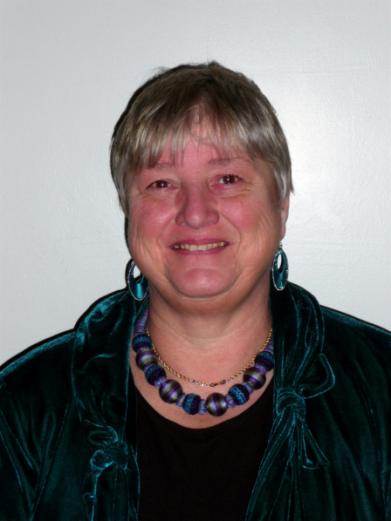